BUSINESS
POWERPOINT DESIGN
YOUR COMPANY NAME
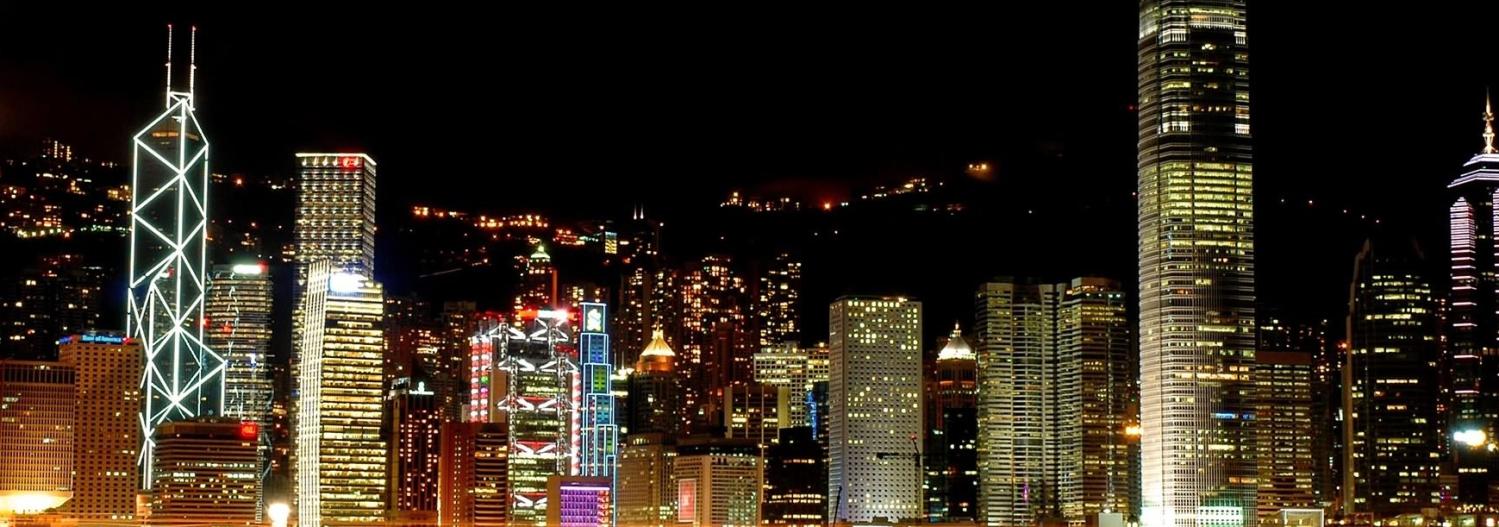 contents
01
02
03
04
ADD YOUR TITLE HERE
ADD YOUR TITLE HERE
ADD YOUR TITLE HERE
ADD YOUR TITLE HERE
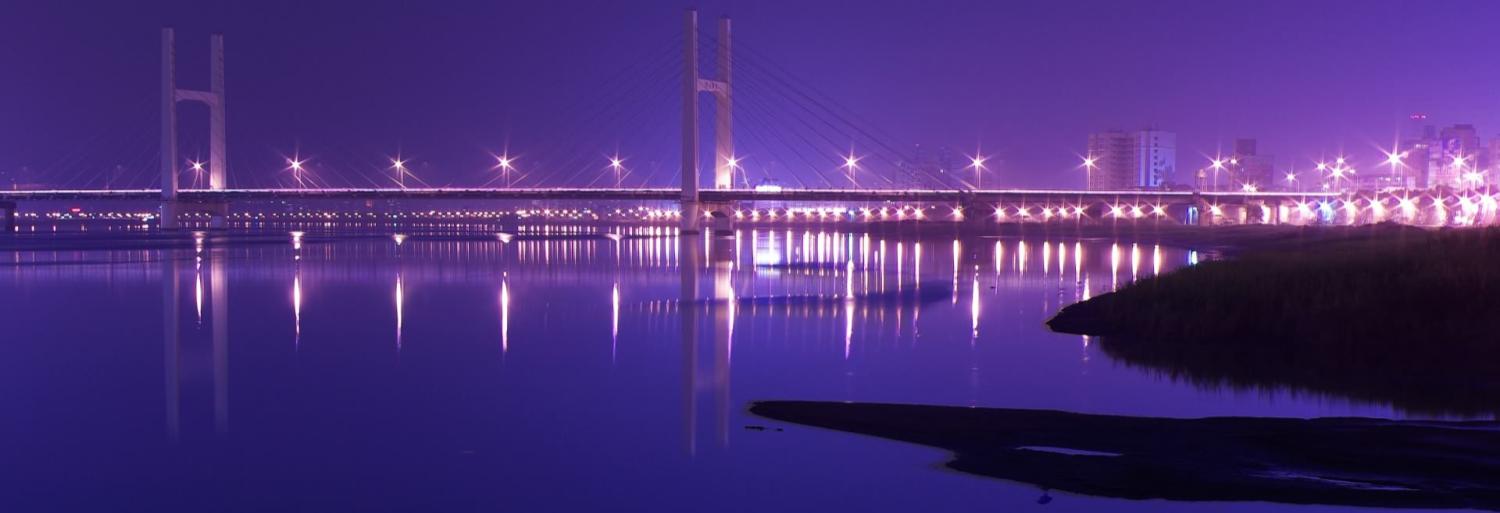 add 
your text here
lorem ispum dolor sit adipiscing elit, sed diam nonummy nibh euismod dolore magna aliquam
lorem ispum dolor sit adipiscing elit, sed diam nonummy nibh euismod dolore nibh euismod dolore magna aliquameuismod dolore magna aliquam euismod dolore magna aliquameuismod
Add your text here
lorem ispum dolor sit adipiscing elit, sed diam nonummy nibh euismod dolore nibh euismod dolore magna aliquameuismod dolore magna aliquam
01
part
Add your text here
lorem ispum dolor sit adipiscing elit, sed diam nonummy nibh euismod dolore nibheu here euismod
ismodnon ummy nibh euismod dolore nibh euismod
01
lorem ispum dolor sit adipiscing elit, sed diam nonummy
02
lorem ispum dolor sit adipiscing elit, sed diam nonummy
03
lorem ispum dolor sit adipiscing elit, sed diam nonummy
04
lorem ispum dolor sit adipiscing elit, sed diam nonummy
01
part
Add your text here
lorem ispum dolor sit adipiscing elit, sed diam nonummy nibh euismod dolore nibheu here euismod
ismodnon ummy nibh euismod dolore nibh euismod
01
part
Add your text here
lorem ispum dolor sit adipiscing elit, sed diam nonummy nibh euismod dolore nibheu here euismod
ismodnon ummy nibh euismod dolore nibh euismod
01
lorem ispum dolor sit adipiscing elit, sed diam nonummy
02
lorem ispum dolor sit adipiscing elit, sed diam nonummy
03
lorem ispum dolor sit adipiscing elit, sed diam nonummy
04
lorem ispum dolor sit adipiscing elit, sed diam nonummy
01
part
Add your text here
lorem ispum dolor sit adipiscing elit, sed diam
Add your text here
01
lorem ispum dolor sit adipiscing elit, sed diam nonummy
Add your text here
02
lorem ispum dolor sit adipiscing elit, sed diam nonummy
Add your text here
03
lorem ispum dolor sit adipiscing elit, sed diam nonummy
01
part
Add your text here
lorem ispum dolor sit adipiscing edit
Add Your text here
lorem ispum dolor sit adipiscing elit, sed diam
diamlorem ispum dolor sit adipiscing elit, sed
Add Your text here
类别2
lorem ispum dolor sit adipiscing elit, sed diam
diamlorem ispum dolor sit adipiscing elit, sed
类别1
图表1：
02
part
Add your text here
lorem ispum dolor sit adipiscing elit, sed diam
Your text
Your text
lorem ispum dolor sit adipiscing elit, sed diam
lorem ispum dolor sit adipiscing elit, sed diam
Your text
Your text
lorem ispum dolor sit adipiscing elit, sed diam
lorem ispum dolor sit adipiscing elit, sed diam
02
part
Add your text here
lorem ispum dolor sit adipiscing elit, sed diam
Add Your text here
Add Your text here
Add Your text here
Add Your text here
Add Your text here
Add Your text here
02
part
Add your text here
lorem ispum dolor sit adipiscing elit, sed diam
Add your text
lorem ispum dolor sit adipiscing elit, sed diam lorem ispum dolor sit adipiscing elit, sed diam nonummy 
 lorem ispum dolor sit adipiscing elit, sed 

diam nonummy  lorem ispum dolor sit adipiscing elit, sed diam nonummy  lorem ispum dolor sit adipiscing elit, sed diam nonummy lorem ispum dolor sitdjdgdsa adipiscing elit, sed diam nonummy 

 lorem ispum dolor sit adipiscing elit, sed diam     nonummy
02
part
Add your text here
lorem ispum dolor sit adipiscing elit, sed diam nonummy nibh euismod dolore nibheu here euismod
ismodnon ummy nibh euismod dolore nibh euismod
01
lorem ispum dolor sit adipiscing elit, sed diam nonummy
Lorem sit   ispum，sit dolor learn adipiscing
02
lorem ispum dolor sit adipiscing elit, sed diam nonummy
03
lorem ispum dolor sit adipiscing elit, sed diam nonummy
02
part
Add your text here
lorem ispum dolor sit adipiscing elit, sed diam
Add your text
Add your text
Add your text
lorem ispum dolor sit adipiscing elit, sed fis diam lorem ispumdolor sit adipiscing elit
lorem ispum dolor sit adipiscing elit, sed fis diam lorem ispumdolor sit adipiscing elit
lorem ispum dolor sit adipiscing elit, sed fis diam lorem ispumdolor sit adipiscing elit
03
part
Add your text here
lorem ispum dolor sit adipiscing elit, sed diam
Add your text
Add your text
Add your text
lorem ispum dolor sit adipiscing elit, sed fis diam lorem ispumdolor sit adipiscing elit
lorem ispum dolor sit adipiscing elit, sed fis diam lorem ispumdolor sit adipiscing elit
lorem ispum dolor sit adipiscing elit, sed fis diam lorem ispumdolor sit adipiscing elit
03
part
Your text
Your text
lorem ispum dolor sit adipiscing elit, sed fis diam lorem ispumdolor sit lore  adipiscing elit
lorem ispum dolor sit adipiscing elit, sed fis diam lorem ispumdolor sit lore  adipiscing elit
Your text
future
lorem ispum dolor sit adipiscing elit, sed fis diam lorem ispumdolor sit lore  adipiscing elit
ADD YOUR
TEXT HERE
03
part
Add your text here
lorem ispum dolor sit adipiscing elit, sed diam
Your text
Your text
Your text
lorem ispum dolor sit adipiscing elit, sed fis diam lorem ispumdolor sit adipiscing elit
lorem ispum dolor sit adipiscing elit, sed fis diam lorem ispumdolor sit adipiscing elit
lorem ispum dolor sit adipiscing elit, sed fis diam lorem ispumdolor sit adipiscing elit
Your text
Your text
Your text
lorem ispum dolor sit adipiscing elit, sed fis diam lorem ispumdolor sit adipiscing elit
lorem ispum dolor sit adipiscing elit, sed fis diam lorem ispumdolor sit adipiscing elit
lorem ispum dolor sit adipiscing elit, sed fis diam lorem ispumdolor sit adipiscing elit
04
part
Add your text here
lorem ispum dolor sit adipiscing elit, sed diam
Your text
Your text
lorem ispum dolor sit adipiscing elit, sed fis diam lorem ispumdolor sit adipiscing elit
lorem ispum dolor sit adipiscing elit, sed fis diam lorem ispumdolor sit adipiscing elit
Your text
Your text
lorem ispum dolor sit adipiscing elit, sed fis diam lorem ispumdolor sit adipiscing elit
lorem ispum dolor sit adipiscing elit, sed fis diam lorem ispumdolor sit adipiscing elit
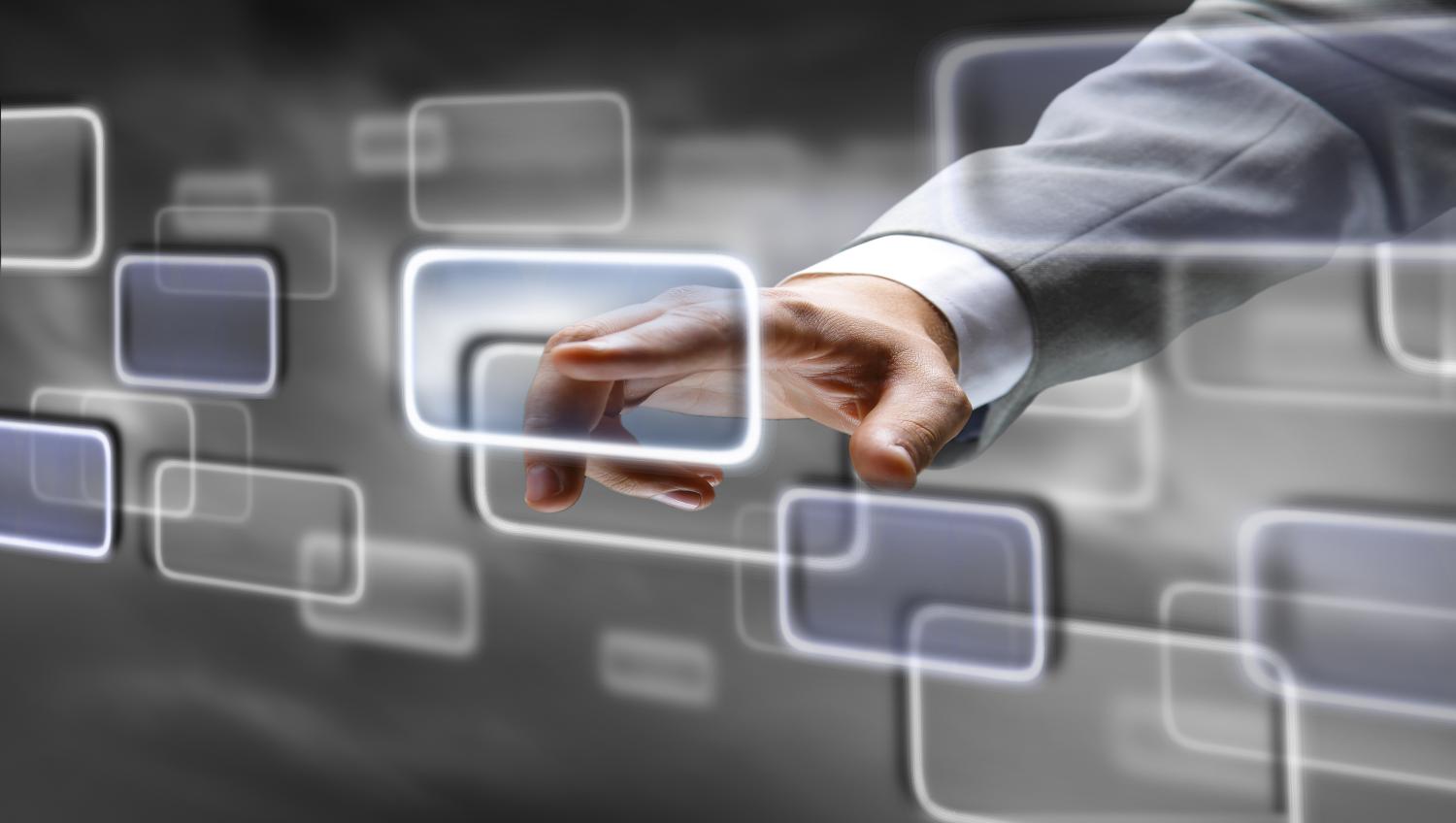 04
part
Add your text here
lorem ispum dolor sit adipiscing elit, sed diam
YOUR TEXT
lorem ispum dolor sit adipiscing elit, sed fis diam lorem   lorem ispum dolor sit adipiscing elit, sed fis diam lorem ispumdolor sit adipiscing elit  lorem ispum dolor sit adipiscing elit, sed fis diam lorem
04
part
Add your text here
lorem ispum dolor sit adipiscing elit, sed diam
01
lorem ispum dolor sit adipiscing elit, sed diam nonummy
33%
02
lorem ispum dolor sit adipiscing elit, sed diam nonummy
67%
03
lorem ispum dolor sit adipiscing elit, sed diam nonummy
thanks
YOUR COMPANY NAME